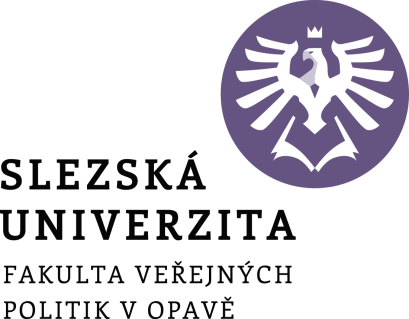 Základy statistiky
Přednáška 1
Úvod
Popisná statistika
- základní pojmy
- třídění dat
Ing. Josef Vícha
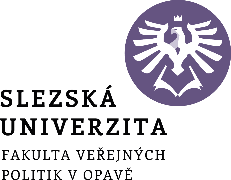 Základy statistiky
ZS 2021/22

Základní literatura



Podmínky zápočtu
RAMÍK J., ČEMERKOVÁ Š.: Statistika A, Statistika B, skripta, Opava, Karviná: SU, 2000.

Písemný test – minimálně 60 %
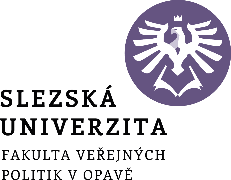 Co je statistika?
Příklady z praxe


„Lies, damned lies, and statistics.“
Benjamin Disraeli (GB, 1804-1881)

„Věřím pouze těm statistikám, které jsem sám zfalšoval.“
údajně W. Churchil
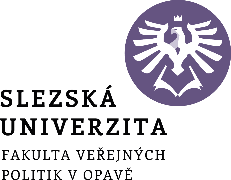 Co je statistika?
Soubor (souhrn, systém) metod zabývajících se:
sběrem, 
popisem, 
analýzou (rozborem),
vyhodnocením (interpretací) informací (daných v číselné podobě).
Co je statistika
Matematická disciplína – přesnost
Nepřesnost statistiky (lež, manipulace, omyl …)
První příčina:
Nepochopení cílů, metod a možností statistiky.
Druhá příčina:
Neznalost, nepozornost, mylná interpretace.
Příklad
Testy vs nakažení
Očkování GB https://coronavirus.data.gov.uk/details/vaccinations (GB 66M obyvatel)
Očkování ČR https://onemocneni-aktualne.mzcr.cz/vakcinace-cr
Prostor pro doplňující informace, poznámky
Popisná vs. Infereční statistika
Popisná statistika
Hromadné jevy
Vyčerpávající šetření
Zjišťování a sumarizace informací
Stát – obyvatelstvo, majetek
Sport – góly, přihrávky, počty hráčů …
Negativa?
Prostor pro doplňující informace, poznámky
Popisná vs. Infereční statistika
Inferenční statistika
výběr, výběrový soubor
Volby – vybrané skupiny voličů
Metody pro přijímání a měření spolehlivosti závěrů založených na informacích získaných výběrem.
Prostor pro doplňující informace, poznámky
Popisná statistika – základní pojmy
Statistická jednotka 
Přesně vymezený prvek, který je předmětem zkoumání
Statistický znak (veličina, proměnná)
Zkoumané vlastnosti (počet, výška, váha, barva …)
Kvantitativní (lze vyjádřit číselně)
Diskrétní (omezená množina numerických hodnot – počet zákazníků, známky ve škole)
spojité (neomezená množina – čas, váha, vzdálenost, doba obsluhy)
Kvalitativní (nelze vyjádřit číselně – spokojenost, kvalita obsluhy, místo narození, měsíc atd.)
Prostor pro doplňující informace, poznámky
Popisná statistika – základní pojmy
Statistický soubor
Soubor všech pozorovaných hodnot sledovaného statistického znaku. 
Datový soubor, množina dat.
Prostor pro doplňující informace, poznámky
Popisná statistika – třídění dat, rozdělení četností
Zpracování velkého rozsahu číselných dat
Třídění dat – rozdělení statistických jednotek do takových skupin aby co nejlépe vynikly charakteristické vlastnosti třídy
Jednostupňové x Vícestupňové
Zásady třídění
Počet tříd nesmí být příliš malý
Jednotlivé hodnoty znaku patří jen do jedné třídy (třídy se nesmí překrývat)
Pokud je to možné, stanovíme shodnou šířku pro všechny třídy
Prostor pro doplňující informace, poznámky
Popisná statistika – třídění dat, rozdělení četností
Prostor pro doplňující informace, poznámky
Popisná statistika – třídění dat, rozdělení četností
Jednostupňové třídění – třídy = intervaly
Horní hranice – maximální hodnota příslušné třídy
Dolní hranice – minimální hodnota příslušné třídy
Šířka třídy rozdíl dolní hranicí a dolní hranice sousední vyšší třídy
Střed třídy – aritmetický průměr horní a dolní hranice třídy – slouží k reprezentaci třídy a grafickému zobrazení
Zásady třídění
každý interval je jasně vymezen svou horní a dolní hranicí,
intervaly se nesmí překrývat
každá jednotka musí jít zařadit
Prostor pro doplňující informace, poznámky
Popisná statistika – třídění dat, rozdělení četností
Četnost
Počet jednotek se stejnou hodnotou statistického znaku.
Počet jednotek s hodnotou znaku patřících do určité třídy.
Absolutní četnost třídy
počet všech jednotek v příslušné třídě.
Relativní četnost třídy
podíl četnosti třídy a rozsahu celkového souboru.
Kumulativní četnost
Součet četností po sobě jdoucích tříd
Kumulativní relativní četnost třídy
Podíl kumulativní četnosti a celkového počtu dat v souboru.
Prostor pro doplňující informace, poznámky
Popisná statistika – třídění dat, rozdělení četností
Jednoduché třídění
diskrétní znaky, každá třída reprezentuje jednu možnou číselnou hodnotu.
Př. – 15 rodin, počet dětí školního věku: 2, 0, 4, 2, 0, 1, 0, 1, 0, 0, 4, 0, 1, 3, 2
Prostor pro doplňující informace, poznámky
Popisná statistika – třídění dat, rozdělení četností
Grafické zobrazení
Histogram
Sloupcový graf rozdělení četnosti
Polygon četnosti 
Spojením středů horních základen jednotlivých sloupců v histogramu
Prostor pro doplňující informace, poznámky
Popisná statistika – třídění dat, rozdělení četností
Prostor pro doplňující informace, poznámky
Popisná statistika – třídění, četnost
Příklad
Údaje o počtu dní zbývajících do splatnosti 40 krátkodobých úvěrů



Rozdělení do tříd, horní hranice, dolní hranice, střed, šířka, četnosti.
Popisná statistika – třídění, četnost
Prostor pro doplňující informace, poznámky